NEW..
BIBLE MEMORY GAMES
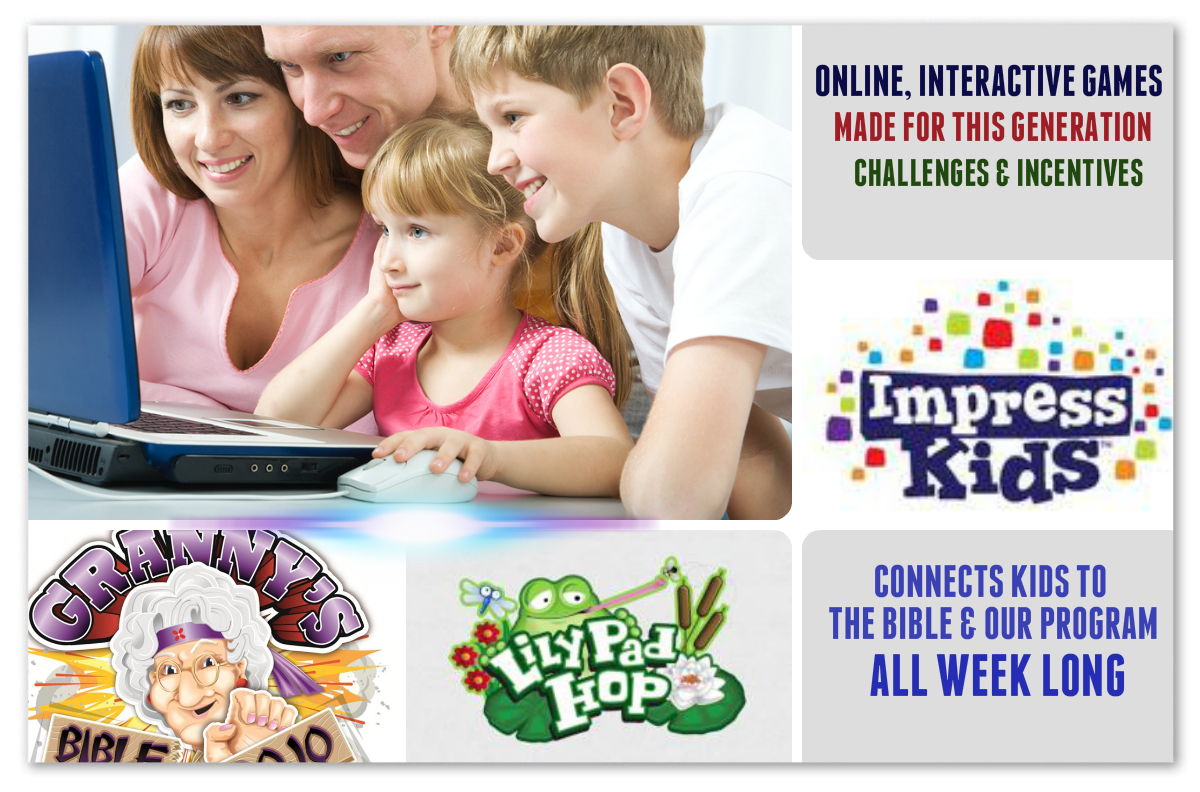 VISIT: